Lite kontrollrom og flytting av operatørplassar
HDO brukar og kundekonferanse 2022
v/ Marta H. Mjeldheim
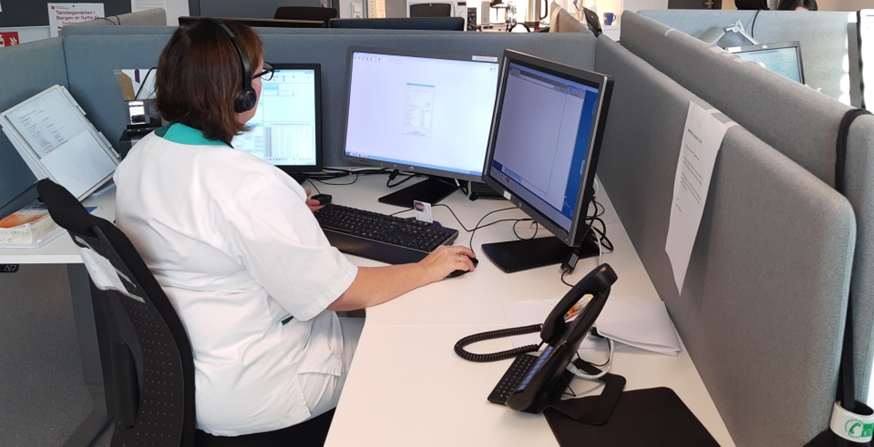 Marta H. Mjeldheim Bergen Legevakt
Bergen legevaktsentral 2018
Fire operatørplassar  fordelt på to lokalitetar (natt og dag)
Eit ope rom med avgrensa muligheiter for å flytte veggar.
Utfordrande lydforhold
Omorganisering der trygghets-alarmar blei flytta  ut til eige responssenter og ein «arbeidsstasjon» var ledig
126 424 Samtaler totalt i 2018
    ( mot 172 044 samtaler i 2021)
Marta H. Mjeldheim Bergen Legevakt
Våre ynskje …
Ynskje om å samla operatørplassane i eit kontrollrom og å utvida med ein operatørplass til fem operatørplassar
 laga arbeidsplassar med god lyd-  demping mellom operatørplassane
 Operatørplassar der operatørane lett kan  kommunisera internt i kontrollrommet - ser kvarandre
Effektiv utnytting av tilgjengeleg areal
Marta H. Mjeldheim Bergen Legevakt
Me trong hjelp til å finna gode løysingar for notid og framtid…
Kontakta HDO og Jan Vilnes med spørsmål om kva dei kunne bidra med? 

Befaring på staden med HDO:
Korleis utnytta tilgjengeleg areal på beste måte?
Kva er mogeleg?
Kva er allereie lagt til rette av helsenett og telelinjer?
Korleis utnytta tilgjengeleg areal på beste måte?
Marta H. Mjeldheim Bergen Legevakt
Forslag til løysingar ...
HDO utarbeida tre ulike skisser for korleis våre ynskje kunne imøtekomast
Operatørane i legevaktsentralen og verneombud fekk tid til å diskutera forslaga
Etter avstemming vart ei skisse valgt……..
Marta H. Mjeldheim Bergen Legevakt
Ombygging…
Bestilte ekstra operatørplass og avtala med HDO om når dei skulle koma til Bergen for å styra ombygginga
Helsenett linjer var klarert
Sette dato for ombygging.
Bestilte nødvendige nye møblar med levering i forkant av ombyggingstidspunkt
Avtalte med kommunen sitt teleselskap å vera tilgjengeleg med det som dei skulle bidra med til ombyggingsdag.
Koordinerte alle tenestene som måtte vera på plass.
Marta H. Mjeldheim Bergen Legevakt
Reserveløysing for legevaktsentralen
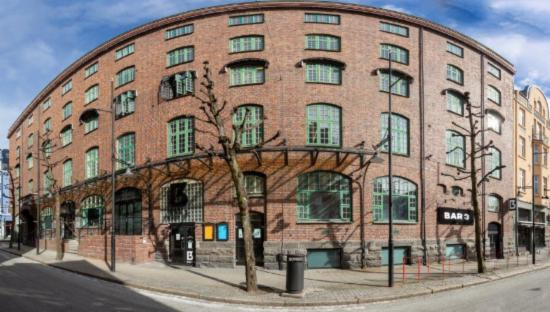 Samvirkesenter etablert i samfunnsiktens hus i Bergen
Innreier kontrollrom med to operatørplassar som reserveløysing for legevaktsentralen
Kontakta HDO for å få hjelp til å definera kva tekniske løysingar som må vera på plass. 
HDO hjelper med å flytta operatørplassane inn når det tekniske er klarert. (Operatørplassar innkjøpt etter oppbemanning under Covid-19)
Dekker også behov for ekstra operatørplassar i situasjonar der det er særleg stor pågang av henvendelsar til den ordinære legevaktsentralen.
Marta H. Mjeldheim Bergen Legevakt
Og etterpå…….
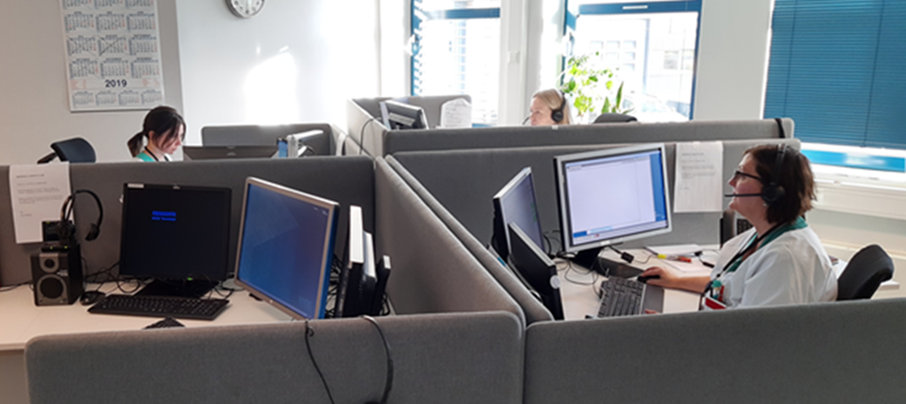 Me har fått ein  god legevaktsentral  med 5 operatørplassar innafor dei rammene som var tilgjengelege…
Ei stor takk til HDO for svært god hjelp med planlegging, tilrettelegging og gjennomføring! 
Ei stor glede å samarbeida
Marta H. Mjeldheim Bergen Legevakt